Let’s Begin!
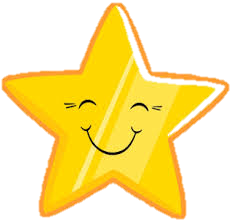 Click the picture that answers the question correctly
Which is an apple?
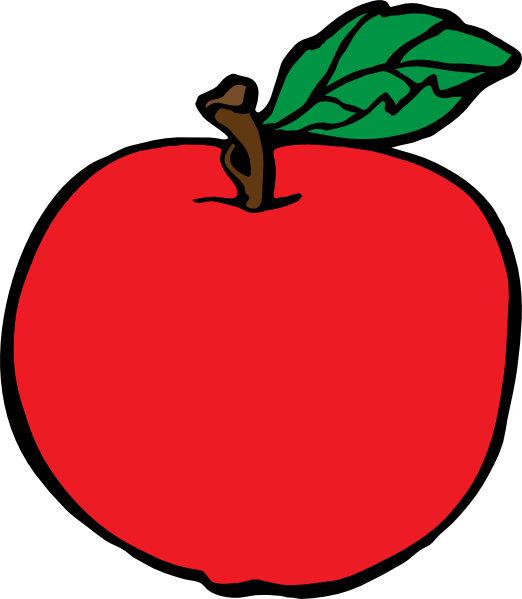 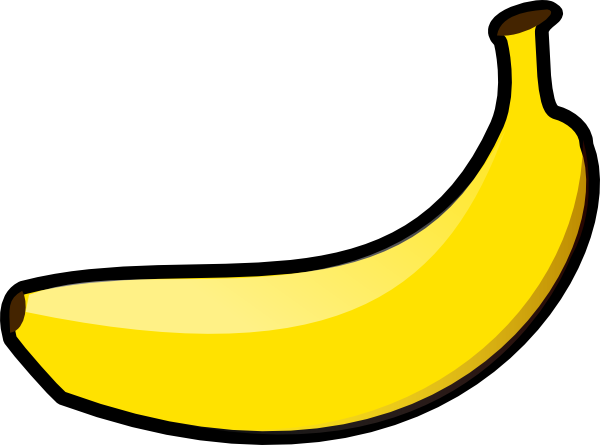 GREAT JOB!!
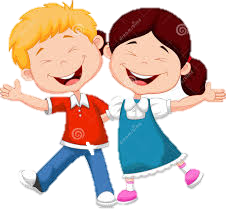 LET’S GO!
TRY AGAIN
Which is the cat?
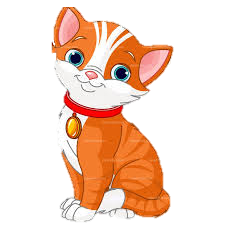 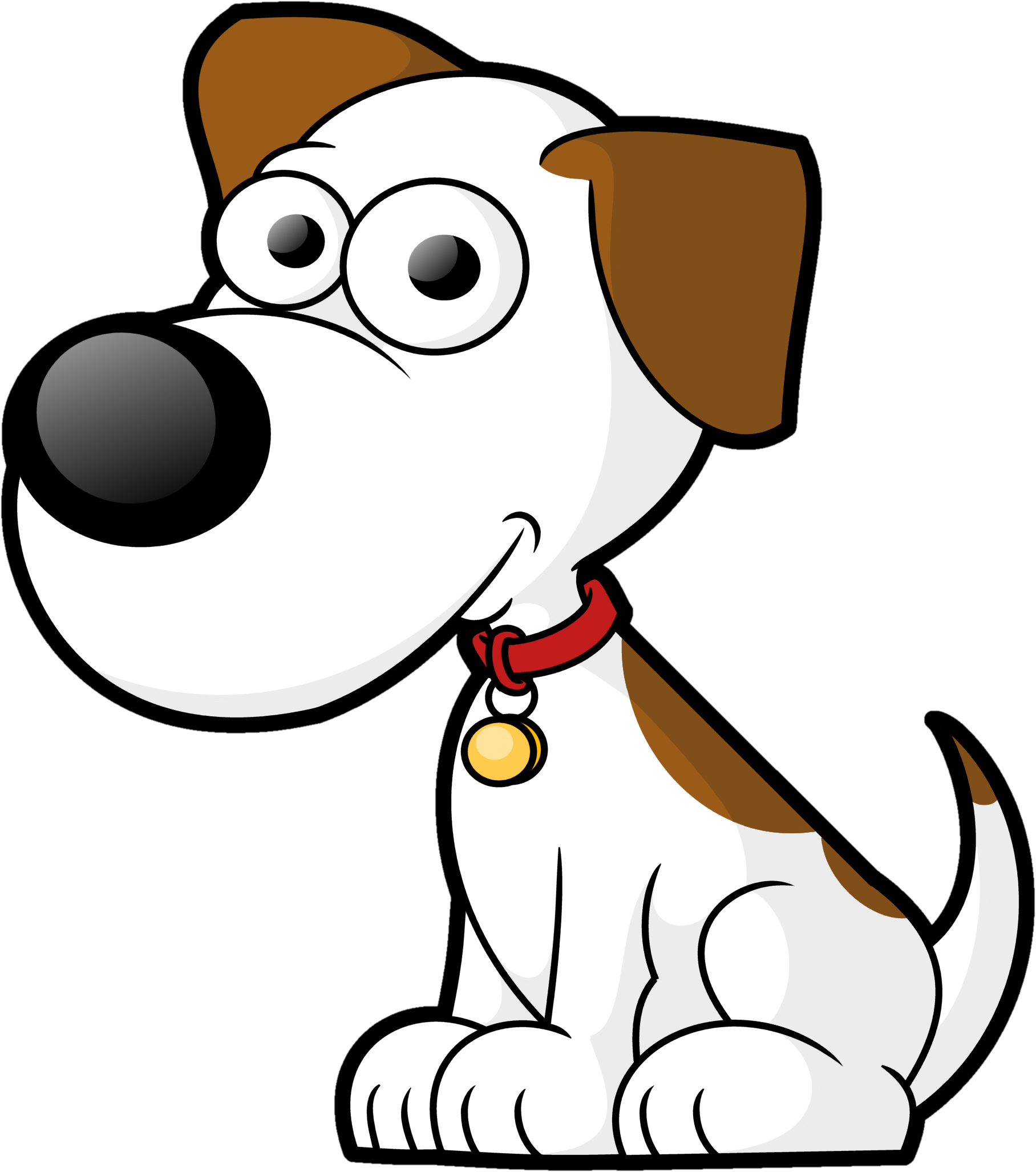 You did it!
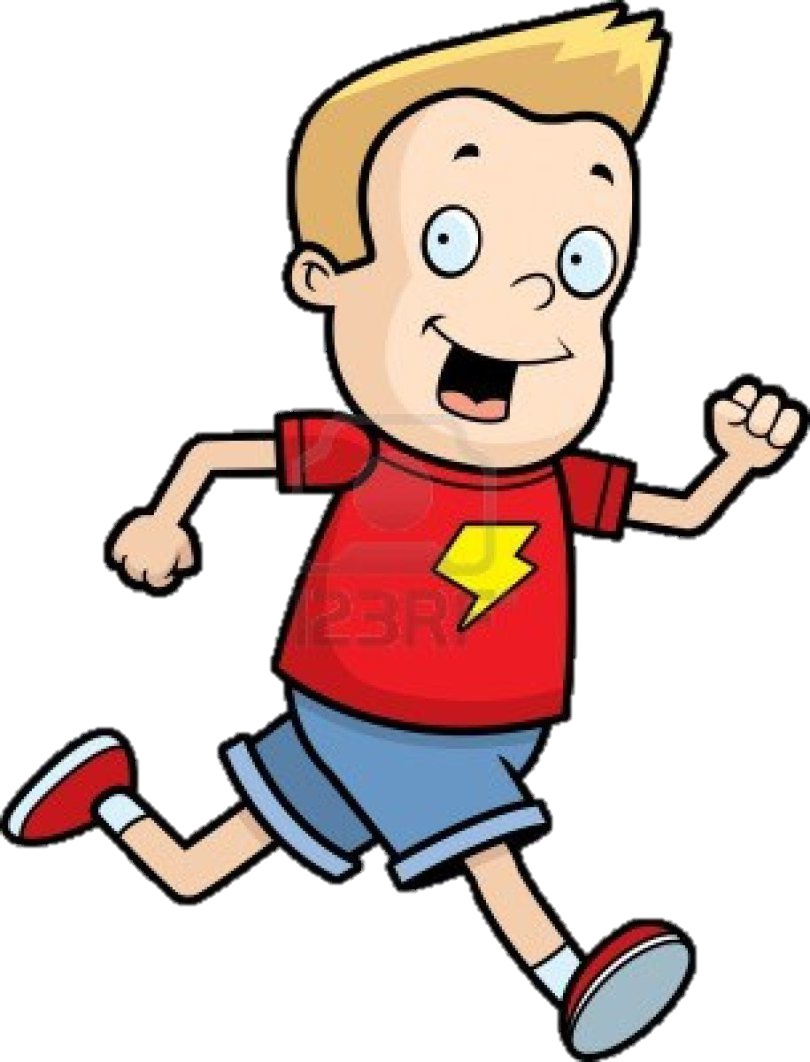 NEXT
OOPS, TRY AGAIN
What picture is the boat?
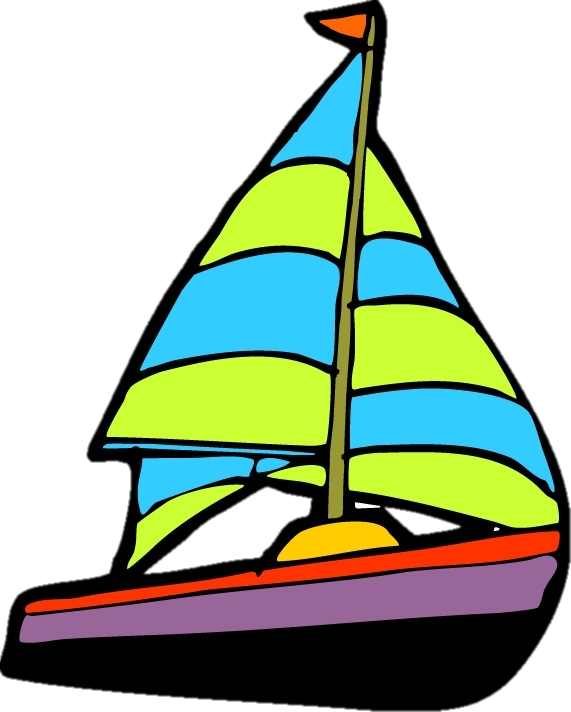 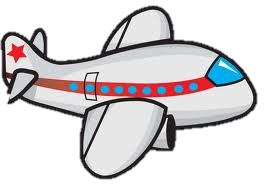 You got it!
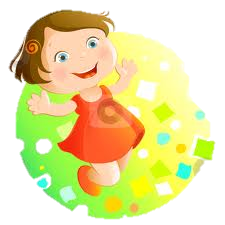 KEEP GOING
ONE MORE TRY!
Which is the pizza?
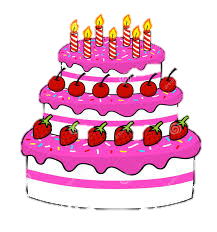 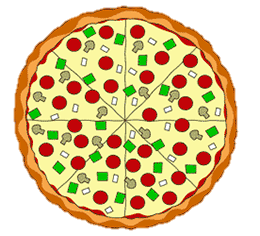 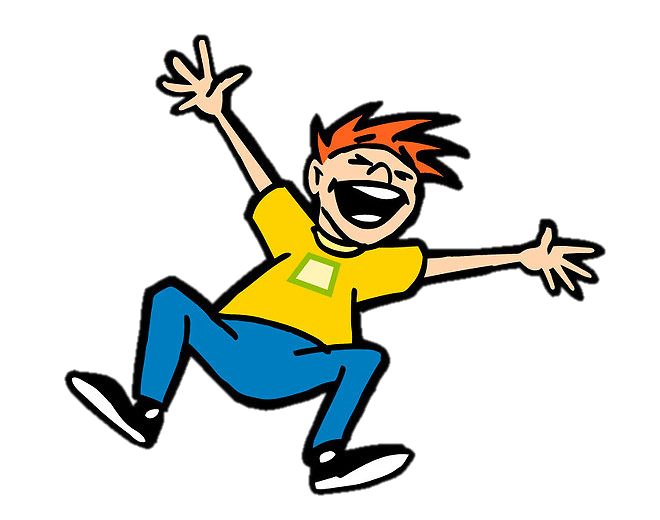 That’s Right!
THIS WAY!
TRY AGAIN!
Which kitchen is clean?
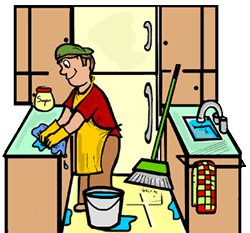 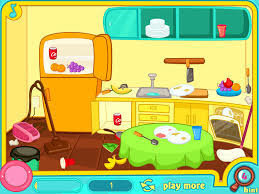 Great Job!
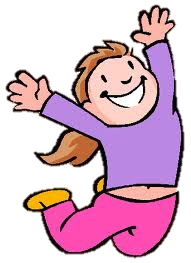 Let’s try the next one!
Let’s try again!
Which is door is open?
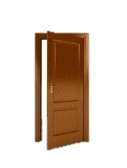 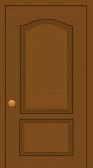 You’re right!!
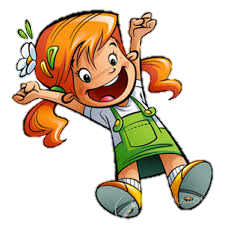 Keep Going!
Stop and Try Again!
Which pumpkin is bigger?
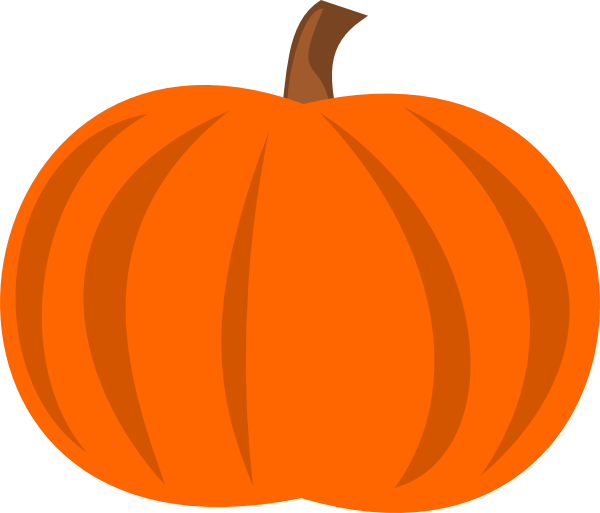 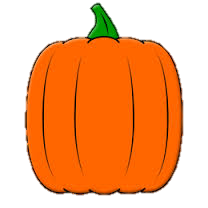 That’s Correct!
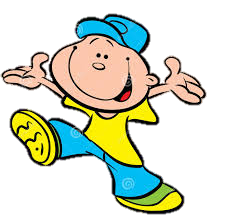 Time to Finish!
Try Again!
You are all Finished!
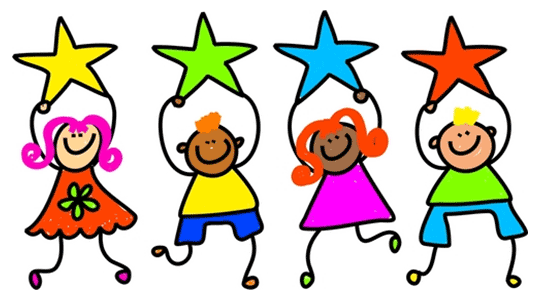 Great Job!